UNIT-2 

Schematic Utilization and Connection Diagram for Motor Control
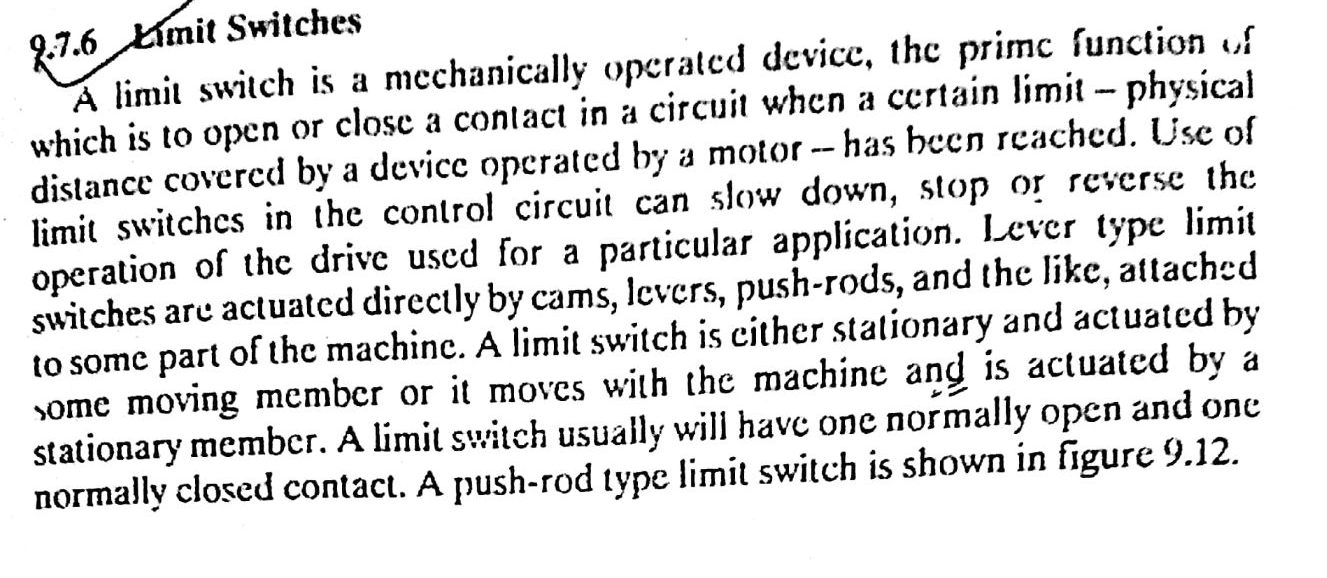 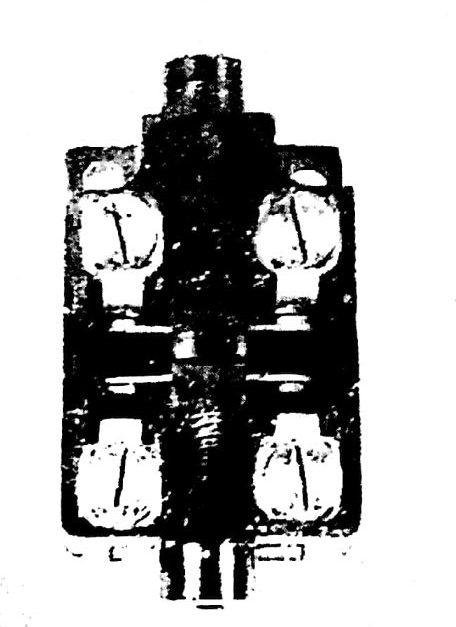 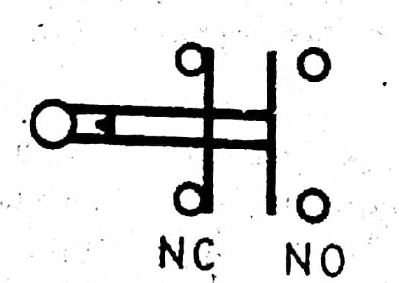 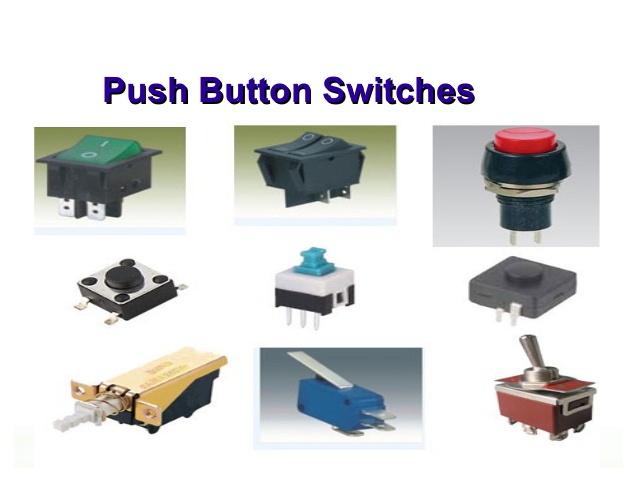 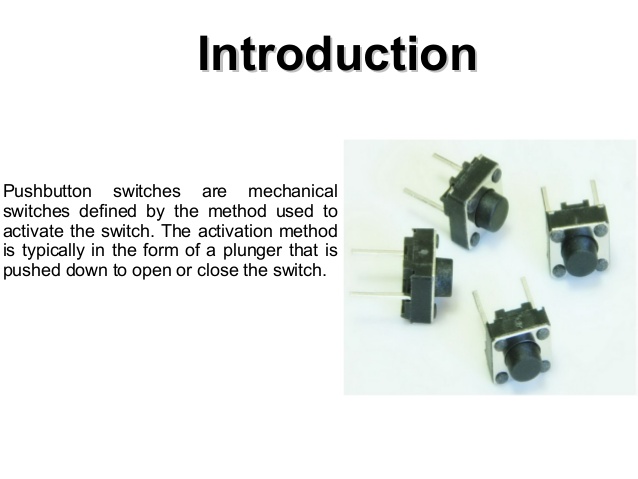 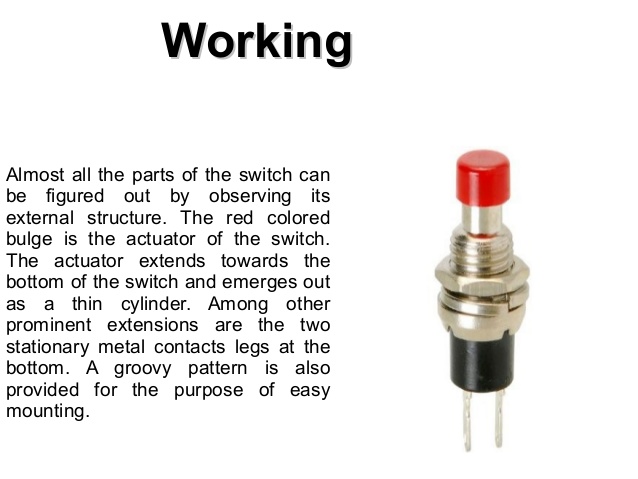 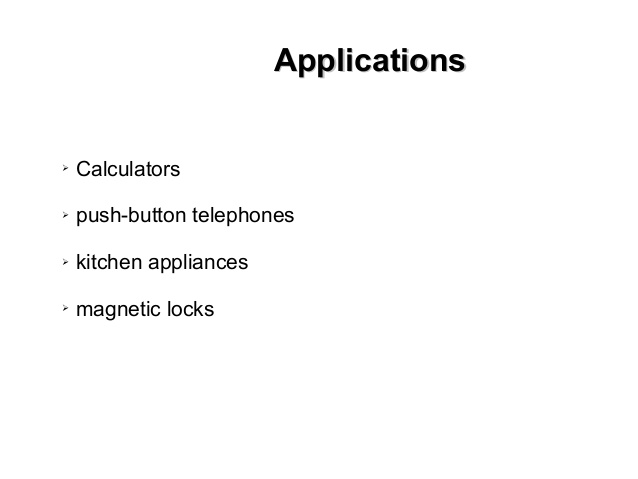 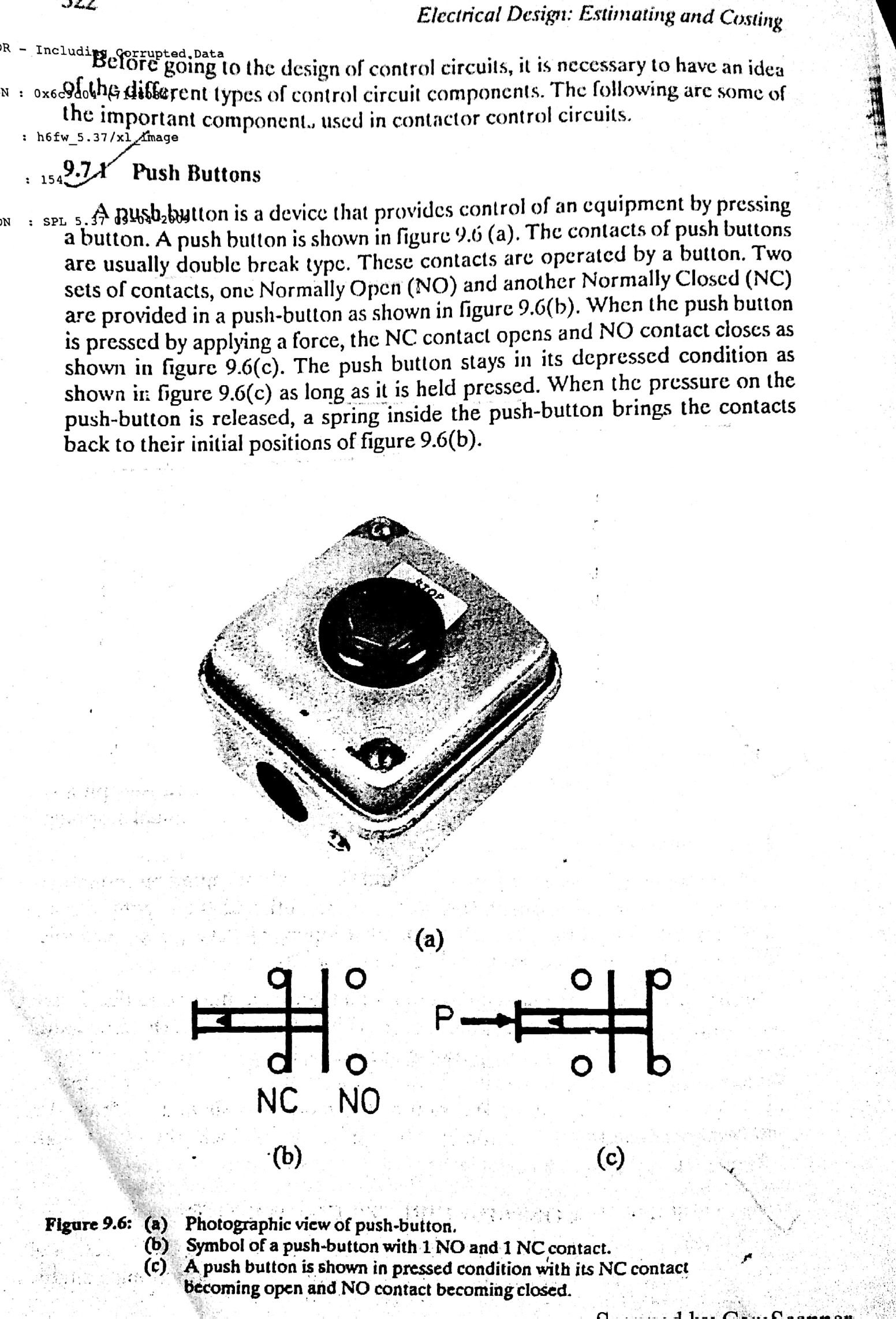 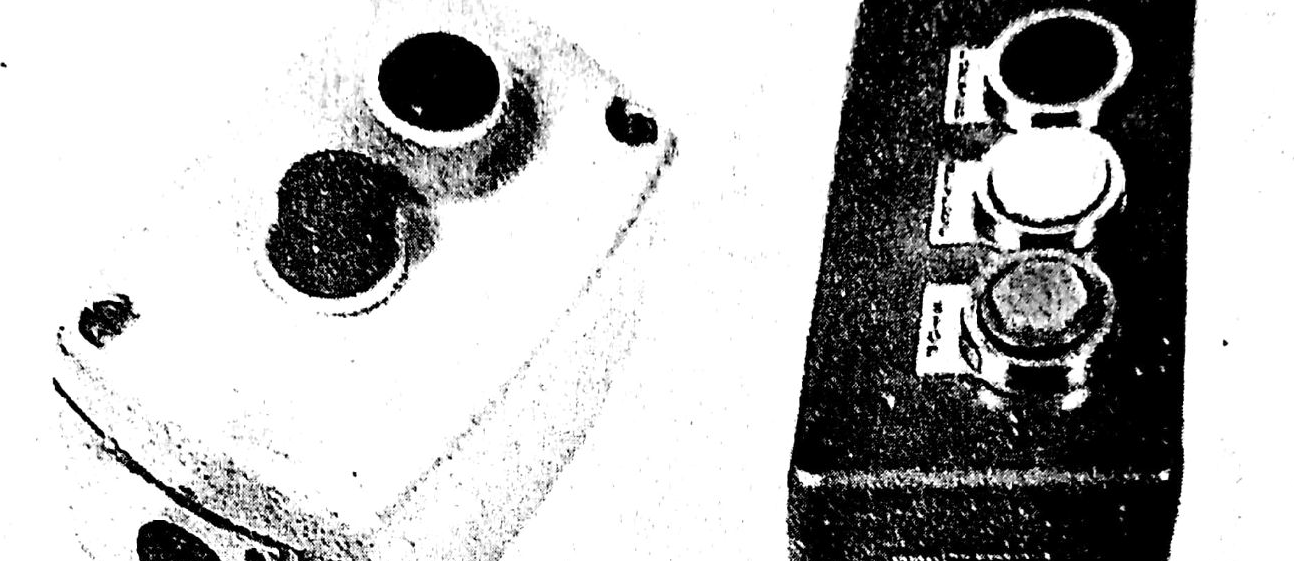 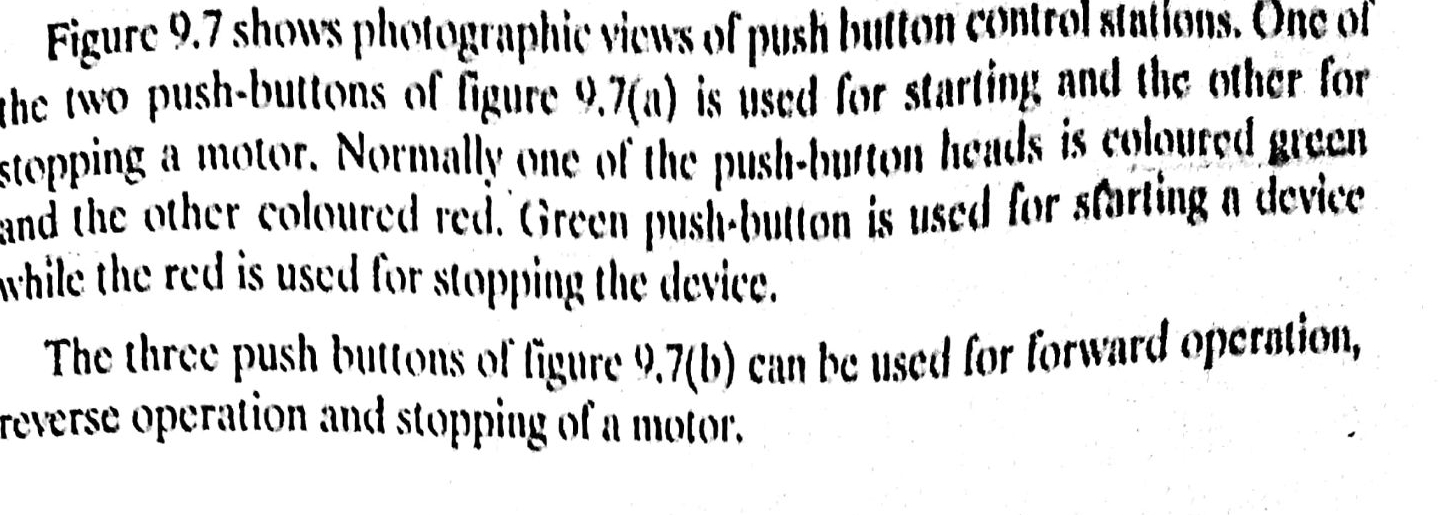 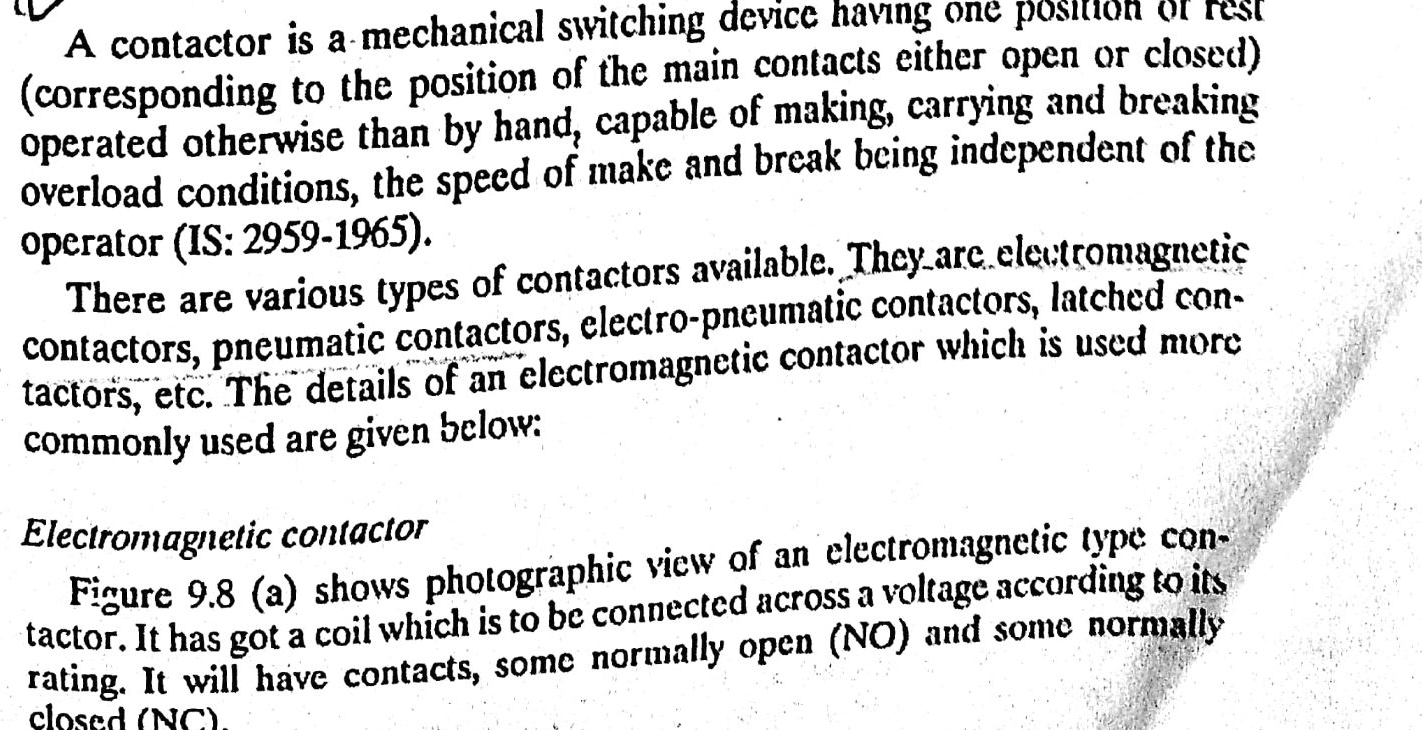 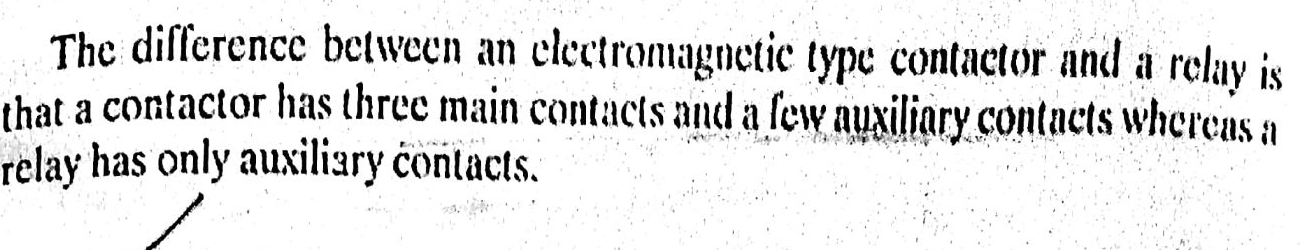 Overload Relays
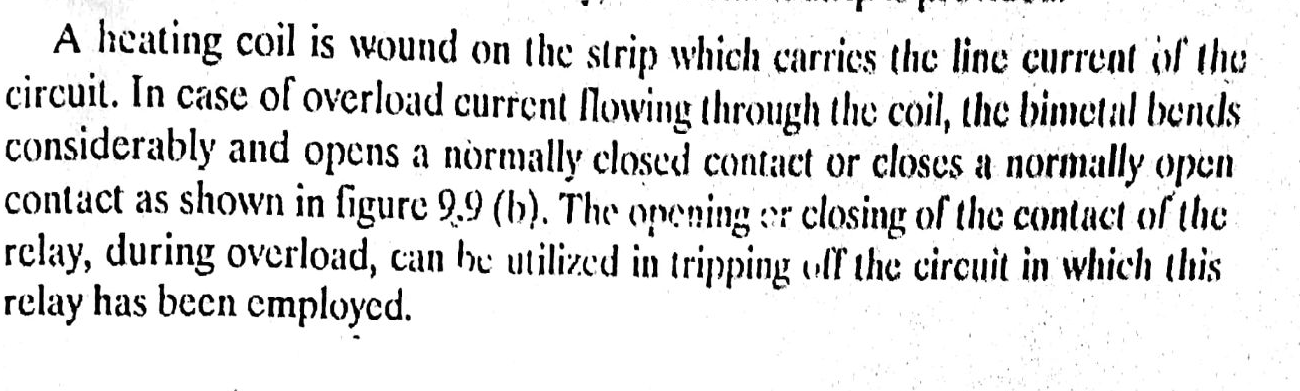 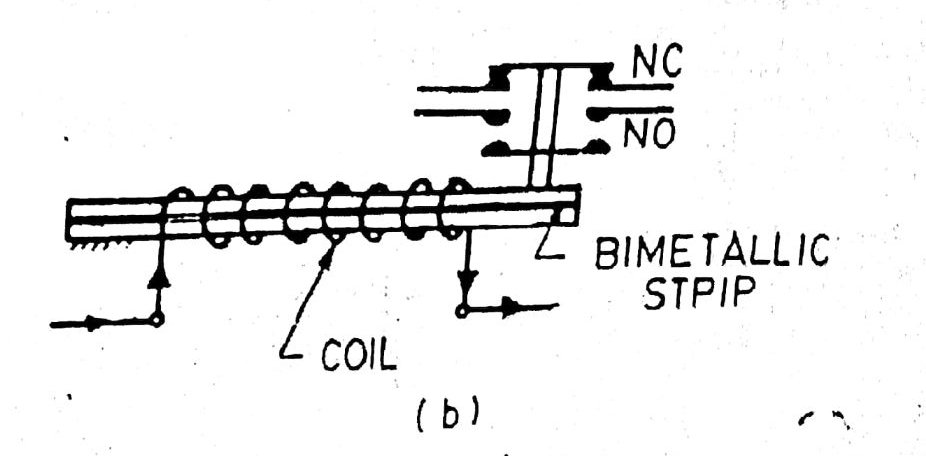 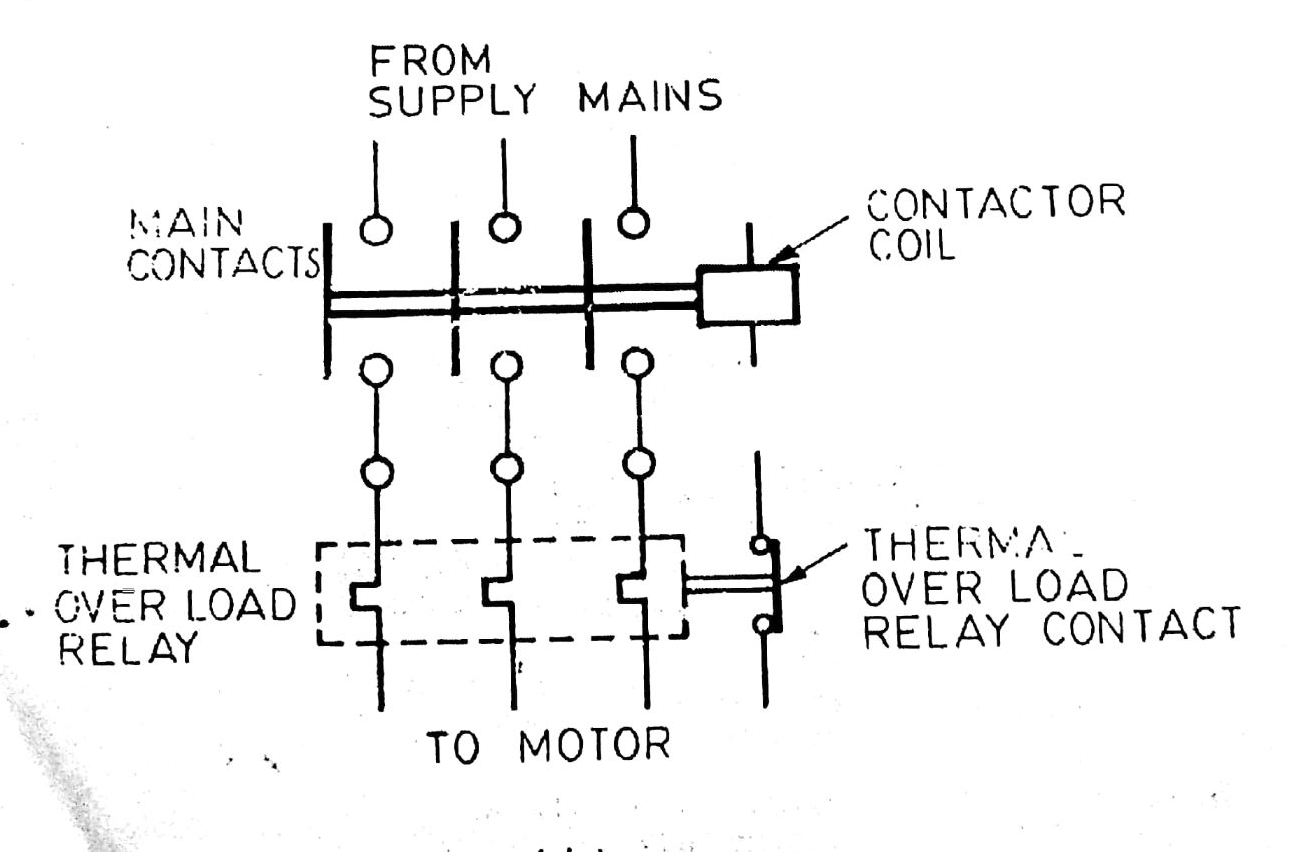 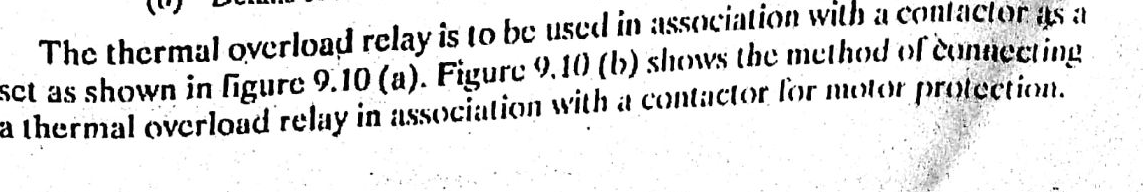 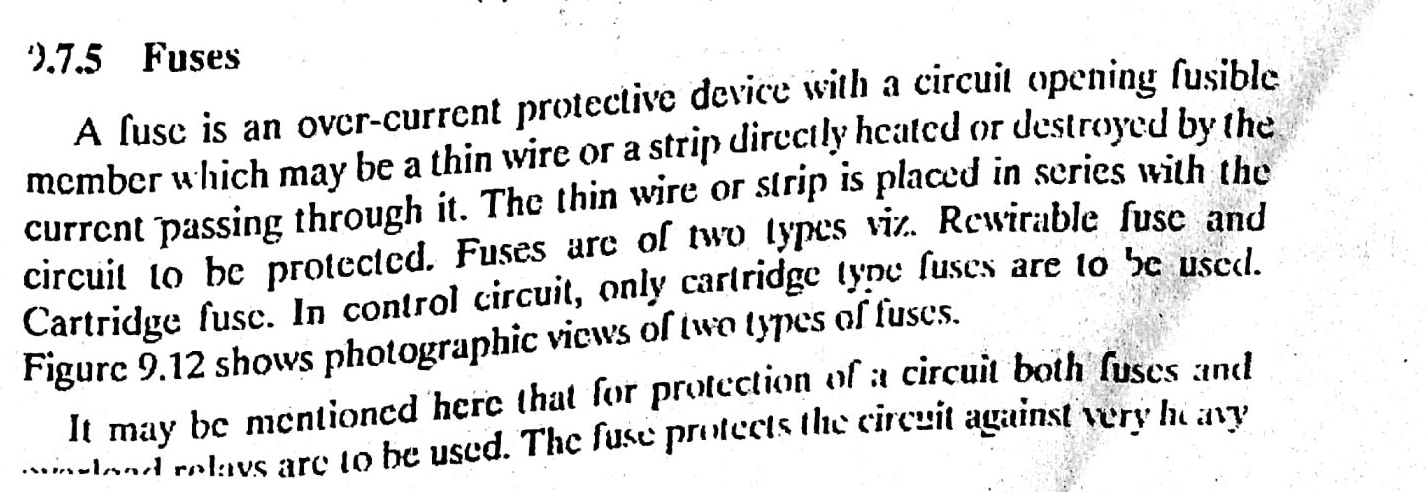 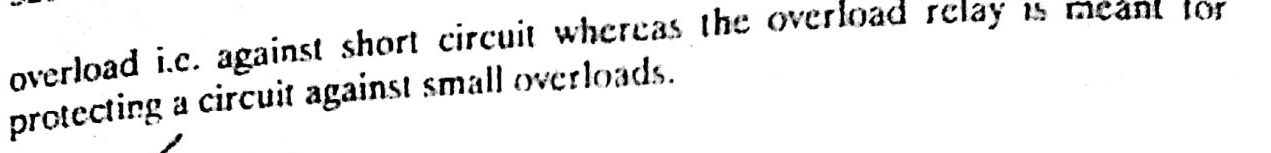 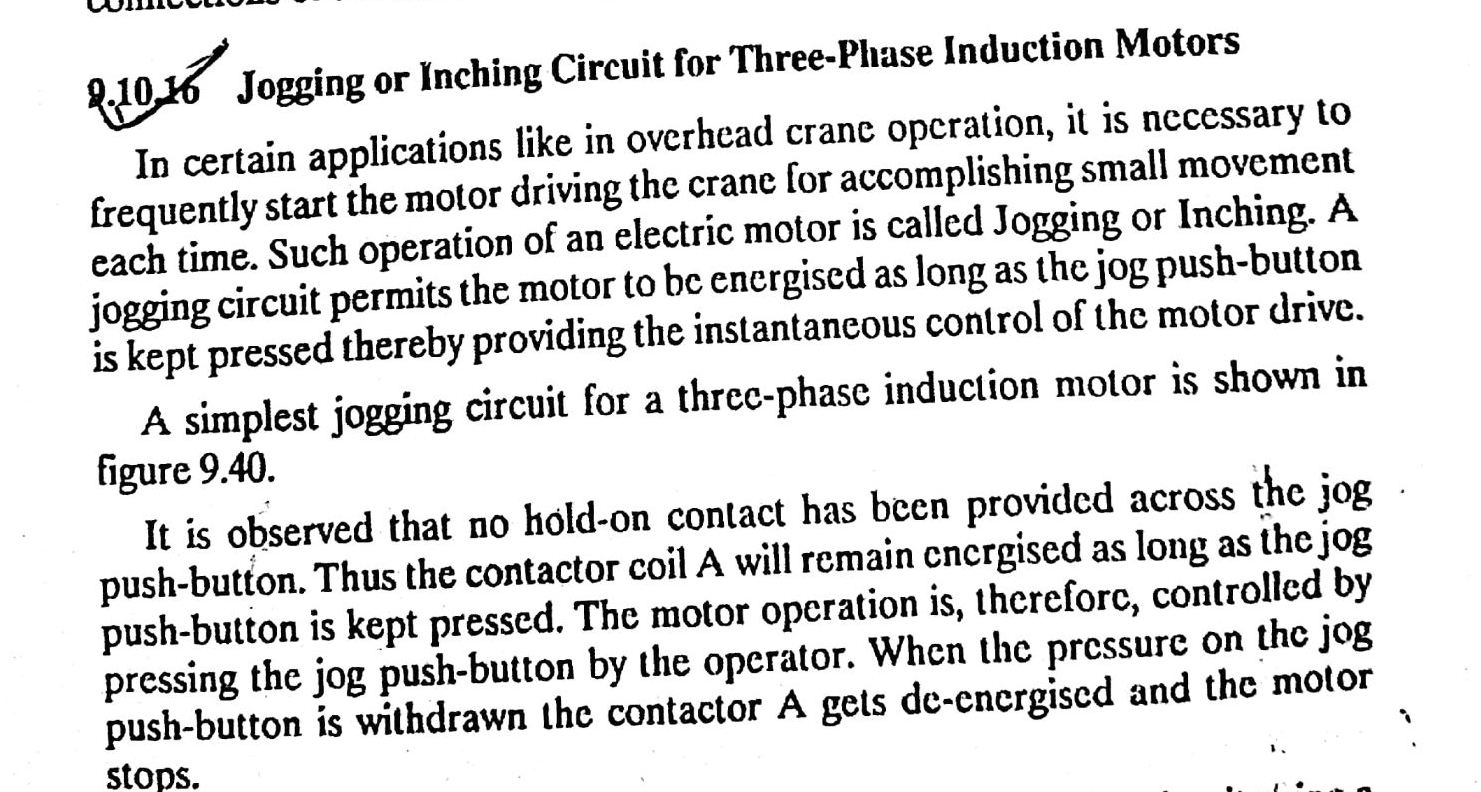 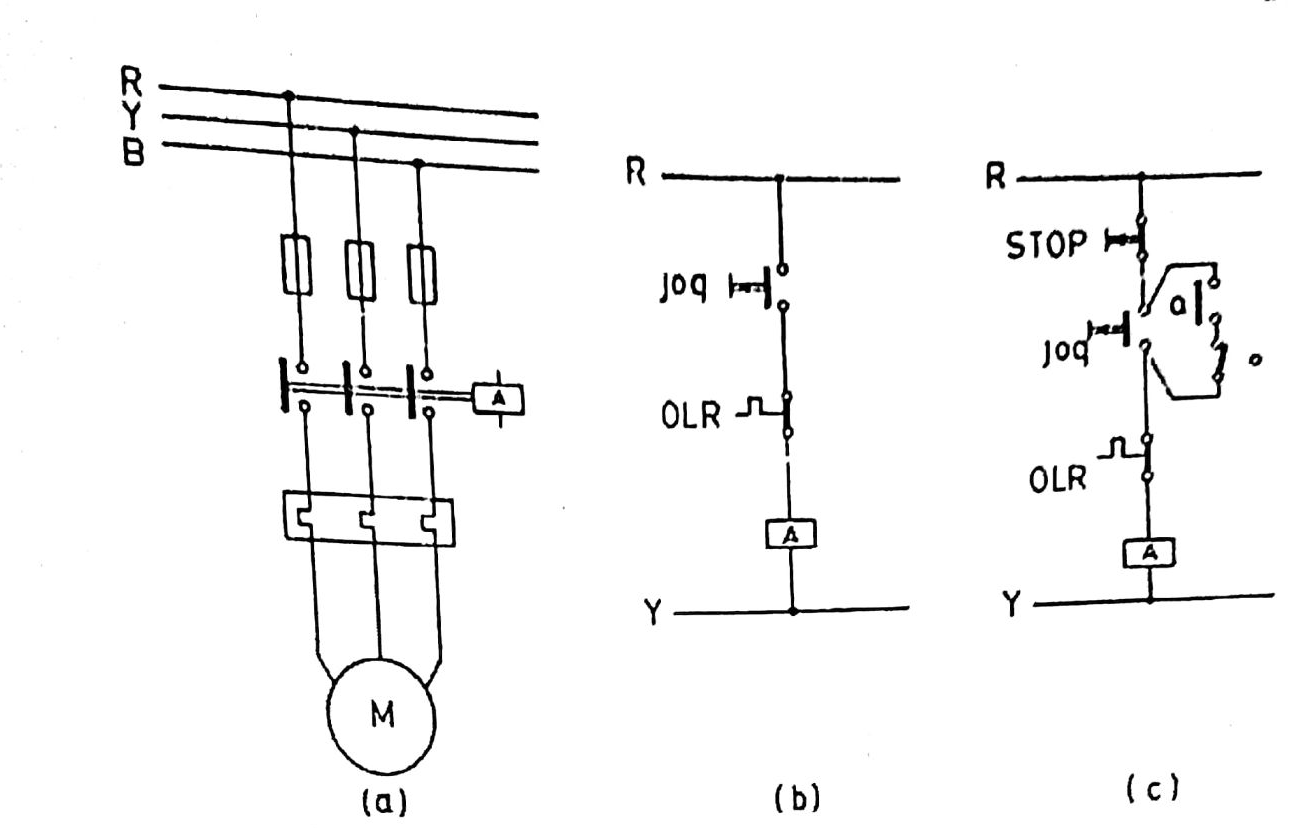 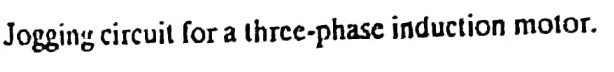 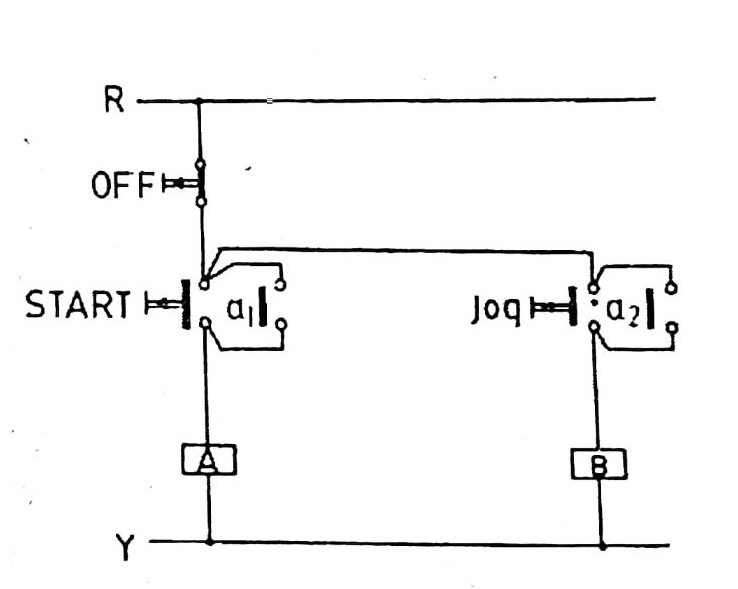 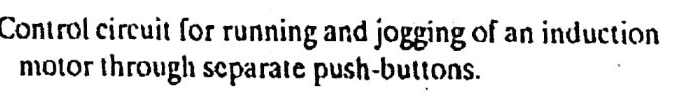 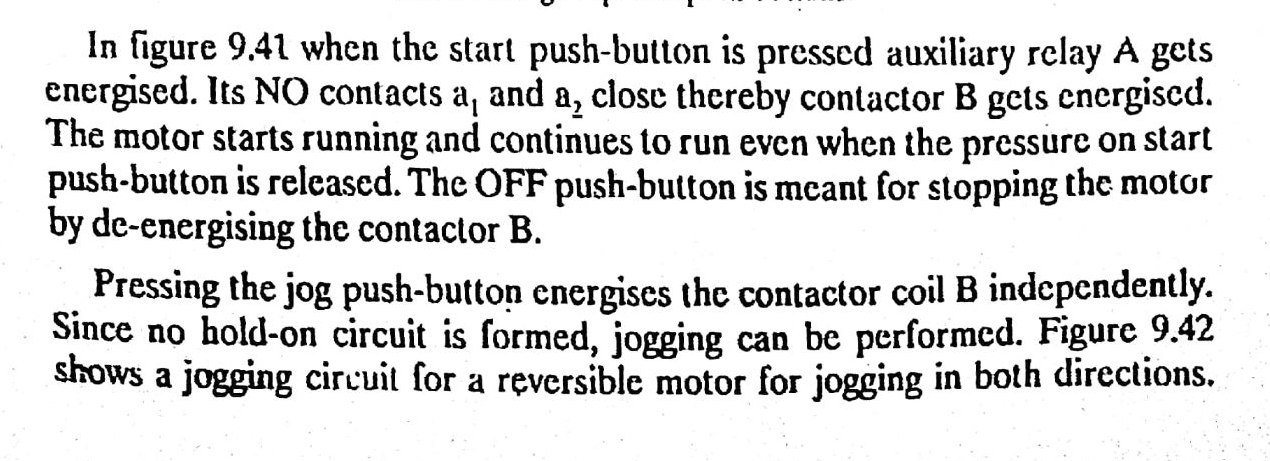 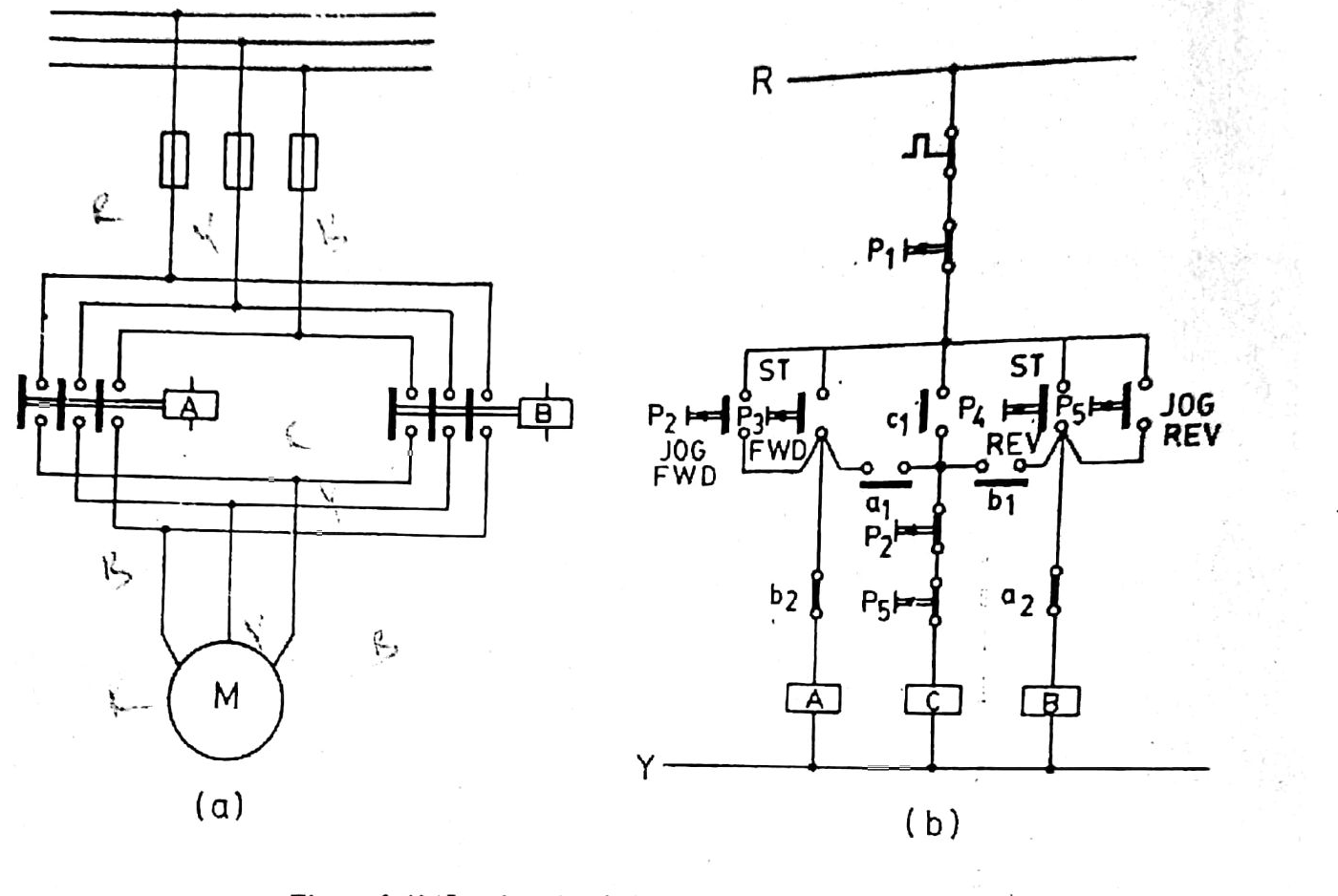 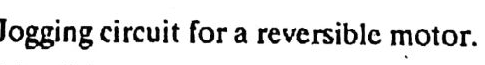 THANK YOU